June 13, 2018
Trade Adjustment Assistance (TAA) and WIOA Title I Dislocated Worker Co-Enrollment
THIS TIME WITHOUT THE “MAY”!
2
Your Moderators:
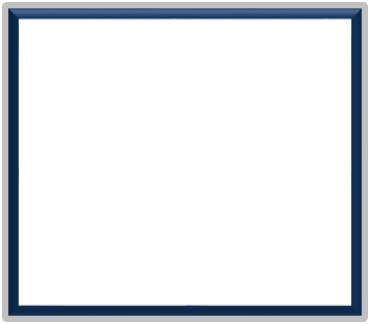 Andy Ridgeway
Unit Chief, Adult & Dislocated Worker Services Unit
Division of WIOA Adult Services and Workforce System
Office of Workforce Investment
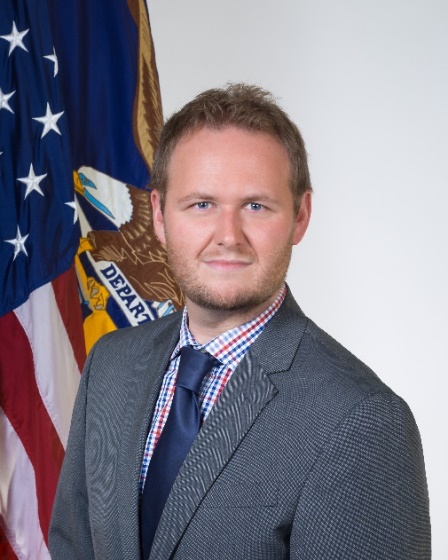 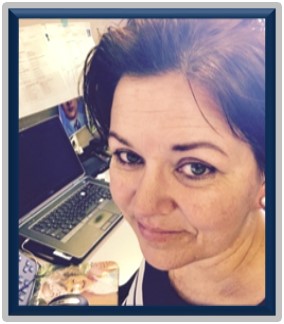 Susan Worden
Supervisory Program Analyst
Office of Trade Adjustment Assistance
3
What is your function?
TAA
Title I Dislocated Worker
Rapid Response
TRA/UI
Other (Please detail in chat box.)
4
Co-Enrollment Challenges
Performance Outcomes
Can’t
communicate across programs to serve same participant
Different Eligibility and Service Requirements
Coordination is TOO...MUCH…
WORK!
NO
$$$
Agenda
PART ONE
Polling Question – Rank your co-enrollment challenges
Why Co-enrollment Now?
Busting Myths and Breaking Down False Barriers
Other Data Points
PART TWO
State Panel
Part 1: Presentation
7
Select all challenges that present significant barriers to co-enrollment
Lack of Funding (WIOA DW Side)
Lack of familiarity with other programs 
Perception that it will hurt performance/outcomes
Unnecessary/doesn’t make a difference
Differences in programs prevent coordination (differing eligibility requirements, differing program administration requirements, etc.)
Decentralized infrastructure/Local authority
Other reason not specified here – let us know in the chat
8
Why Co-Enrollment NOW? – Participant Side
New analysis reveals WHY Co-enrollment supports early intervention
Increases entering training, training completion, credentials
Connection with Rapid Response
What is the TAA Program?
The Trade Act of 1974, as amended
Trade Adjustment Assistance Reauthorization Act of 2015 (TAARA 2015)
Trade Adjustment Assistance for Workers (TAA)
Alternative Trade Adjustment Assistance (ATAA)
Reemployment Trade Adjustment Assistance (RTAA)

TAARA 2015 aligns reporting requirements with WIOA
PIRL
TAA Program has 5 performance indicators aligned with WIOA
10
Why Co-Enrollment NOW? – Administrative Side
The TAARA 2015 and the WIOA Final Rule has impacted the TAA Program, reinforcing the need for integration to a greater degree than any other time.
TAADI Measure
Enhanced focus on reducing duplicative programs and processes
Myth Busting and False Barriers
Myth Busting – Deals with perceptions that have no basis in reality
False Barriers – Reflect challenges that are perceived as deal-breakers in co-enrollment coordination but in fact can be overcome with varying levels of ease.
Christina Eckenroth
Acting Division of Workforce Investment Chief
USDOL, ETA, Region 1
Rachel Floyd-Nelson
Regional TAA Coordinator & Performance Reporting Lead
USDOL, ETA, Region 3
13
Kathy McDonald
Regional TAA & TRA Lead
USDOL, ETA, Region 4
Jason Hudson
Regional TAA & TRA Lead
USDOL, ETA, Region 5
14
Myth/Barrier
Co-enrollment with the TAA Program will hurt WIOA performance outcomes
BUSTED!
Data demonstrates the benefits of co-enrollment.
States may use a common exit among DOL programs, as long as that can be tracked. 
The Measurable Skill Gains performance indicator under WIOA measures the progress of participants engaged in training.
Performance Results
TAA Performance
WIA Performance
TAPR Data : FY10-FY17
WIASRD Data: FY2011-FY2015
Statistical Model
Before the program year, used as one part of the negotiating process for WIOA performance levels.
Factors in the economic conditions and characteristics of participants to be served.
AND
After close of the program year, used to adjust negotiated goals to account for actual economic conditions experienced and actual characteristics of participants served.
17
Myth/Barrier
Discrepancy between requirements for use of Eligible Training Provider List (WIOA requires it/TAA cannot require it) prevents co-enrollment for training participants
BUSTED!
Just because WIOA co-enrollment is happening, doesn’t mean that WIOA needs to pay for the training. ETPL is only required if the training is paid for by WIOA.
If person begins training through WIOA DW using an ETP, then becomes a TAA Participant, the participant could stay or transfer to non-ETP vendor.
Myth/Barrier
Lack of WIOA Dislocated Worker Funding
BUSTED!
There are a lot of ways to coordinate co-enrollment that are essentially a no-cost or extremely low cost burden for WIOA programs.
Non-financial services, including resume writing workshops, financial literacy, etc.
Myth/Barrier
Co-enrollment is customer driven and, if there is no perceived benefit, they will not co-enroll
BUSTED!
Customer believes there is no benefit because states and locals present it as silos instead of a holistic approach. 
Participation should be seamless for the participant.  It is for the case manager to identify the needs of the participant through one or more programs.
TAA Performance
TAA Outcomes
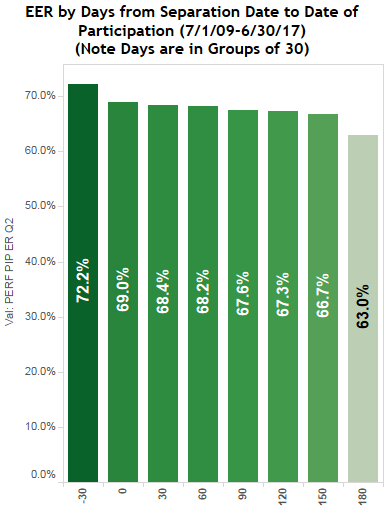 TAA Participants Co-Enrolled with Dislocated Worker have:
Higher training participation (74% vs. 50%)
Higher training completion rates (67% vs. 65%)
Higher credential attainment (65% vs. 53% - all trainers)

Based on TAPR data, 10/1/16-9/30/17, as of 5/30/18
Based on TAPR data, 7/1/09-6/30/17
Myth/Barrier
WIOA requires birth certificates and selective service eligibility, whereas TAA does not.
BUSTED!
Birth certificates are not required but instead documentation to prove age and eligibility to work in US.
Data element validation.
Non-compliance with selective service is extremely rare and not an insurmountable barrier to WIOA co-enrollment.
Myth/Barrier
Having to see multiple case managers creates a burden for the participant.
BUSTED!
Challenges to infrastructure should not determine case management strategies.
Existing assessments should be leveraged and complemented as needed by both case managers.
Bridge the Gap – create case staffing between both case managers to provide a seamless service delivery to the TAA program participant.
Myth/Barrier
Supportive services that the workforce boards have to offer don’t align with TAA program participant needs
TAA is a state program and could determine what services would be provided to the TAA program population.
Develop a list of supportive services that may be provided through referrals.
BUSTED!
Myth/Barrier
Local Workforce Boards with high turnover don’t understand the TAA Program
Should not drive case management.
TAA Coordinator could provide Board training on an annual basis.
BUSTED!
Recap of Busted Myths
Co-enrollment actually improves performance outcomes
Low WIOA Funding does not prohibit co-enrollment
Differences in eligibility and service provision are not real barriers
With regard to challenging infrastructure, effective case management should be the priority instead of maintaining the status quo
27
Part 2: Panel
28
Amanda Poirier
Regional TAA & TRA Lead
USDOL, ETA, Region 1
29
Introduction
Why a panel?
Structure of panel
Panel Topics
Why co-enroll?
Staffing & cross-training
Shared costs
Policy & procedure alignment
Systems (IT)
State & local
Case Management Funds Available
60% of FY16 TaOA grant funds remain un-expended with 6 months remaining in the fiscal year
TaOA = Training and Other Activities (including Case Management)
32 states have at least 50% of their FY16 TaOA grant funds still available
Special shout out: 4 states have less than 20% of those grant funds remaining
CT, KY, MT, OR
Connecticut
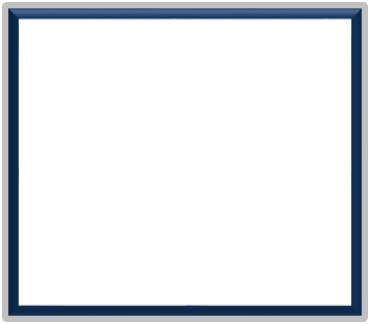 Joe Criscuolo
TAA State Coordinator
Employment Security Division
Connecticut Department of Labor
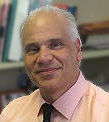 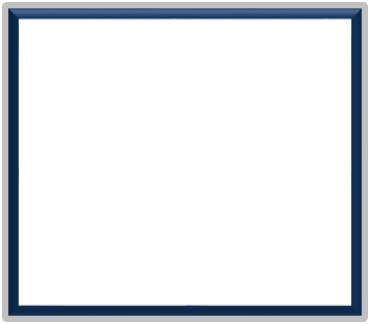 Victor Fuda
Bridgeport American Job Center Director
Employment Security Division
Connecticut Department of Labor
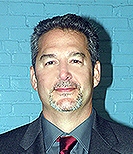 Connecticut
Less than 2 years ago,  CT’s co-enrollment rate was around 13%
With the most recent TAADI report card we were close to 44%
Progress started to be made with the issuance of a statewide co-enrollment policy between TAA & WIOA
Since then, our regional AJC directors have met with their partners to put procedures in place to increase co-enrollment. 
For example, our Bridgeport office, as reported on the last TAADI, was at 72+%
Bridgeport AJC Director, Victor Fuda can speak to some of what they did there.
Indiana
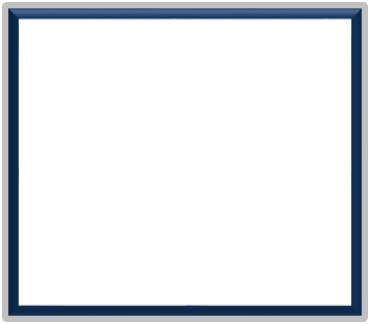 Dawn Axsom
TAA State Coordinator, Director Dislocated Worker Unit
	Dislocated Worker Unit
Indiana Department of Workforce Development
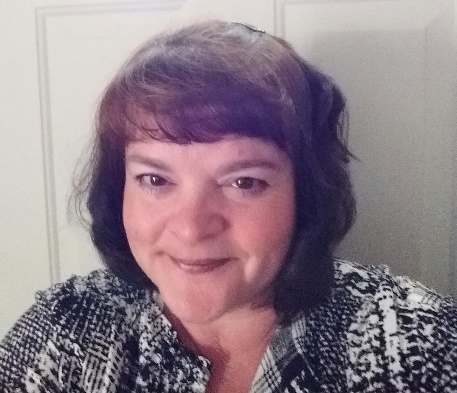 Discussion Topics
Why Co-Enroll?
Systems (IT)
DWU Structure/Cross Training
Partnerships/Early Intervention
Oregon
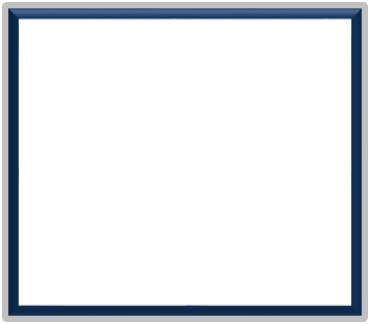 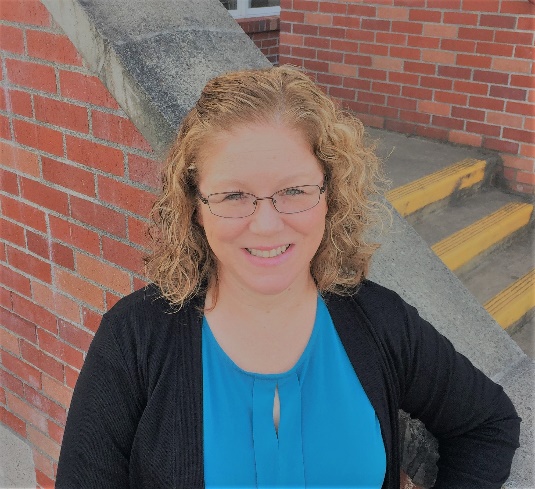 Ricqué Smith
TAA Program Manager
	Oregon Employment Department
Discussion Topics
Shared Costs
Systems (IT)
Staffing and cross training
37
WIOA Desk Reference – Dislocated Worker Programs
Provides information on services available to Dislocated Workers under WIOA, including TAA
https://ion.workforcegps.org/resources/2018/06/05/16/28/WIOA-Desk-Reference-Dislocated-Worker-Programs
All TAA webinars
Review this link for TAA-hosted webinars
https://www.doleta.gov/tradeact/taa-webinars/ 

WIOA WorkforceGPS page
Review WIOA technical assistance resources
https://ion.workforcegps.org
Virginia Best Practice Model: Workforce & Adult Education Working Together
Learn about PluggedinVA, the partnership between education and workforce
https://www.workforcegps.org/events/2017/12/19/18/45/Virginia-Best-Practice-Model-Workforce-Adult-Education-Working-Together
Oregon Best Practice
Learn about the TAA Program organization in Oregon 
https://www.workforcegps.org/events/2017/09/27/11/10/Trade-Adjustment-Assistance-Oregon-Best-Practice
38
USDOL
Andy Ridgeway (OWI)
Ridgeway.Andrew@dol.gov

Susan Worden (OTAA)
Worden.susan@dol.gov

Christina Eckenroth (R1)
Eckenroth.Christina@dol.gov

Amanda Poirier (R1)
Poirier.Amanda@dol.gov

Rachel Floyd-Nelson (R3)
Floyd-Nelson.Rachel@dol.gov

Kathy McDonald (R4)
McDonald.Kathryn.J@dol.gov

Jason Hudson (R5)
Hudson.Jason.M@dol.gov
States
Connecticut
Joe Criscuolo
joseph.criscuolo@ct.gov 

Victor Fuda
victor.fuda@ct.gov 

Indiana
Dawn Axsom
draxsom@dwd.in.gov 

Oregon
Ricqué Smith
Ricque.J.Smith@state.or.us
40